Sumo Primero
Media como nivelación
5° Básico: Unidad 3  |  Capítulo 13: Media.
Sistematización problema 1. 
Páginas 84, 85, 86 y 87.
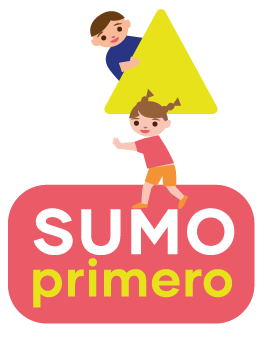 y
12
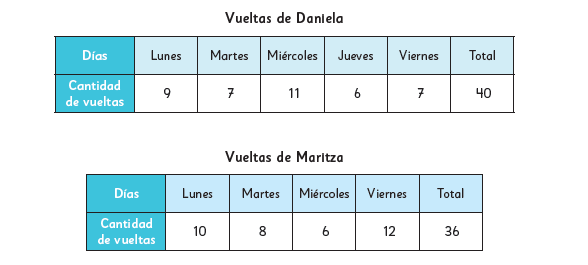 11
10
9
8
7
Cantidad de vueltas
6
5
4
3
2
1
x
Días
Lu
Ma
Mi
Ju
Vi
y
12
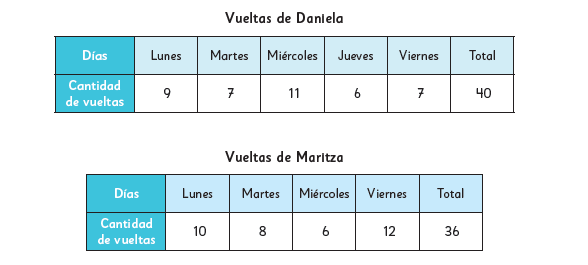 11
10
9
8
7
Cantidad de vueltas
6
5
4
3
2
1
x
Días
Lu
Ma
Mi
Ju
Vi
y
12
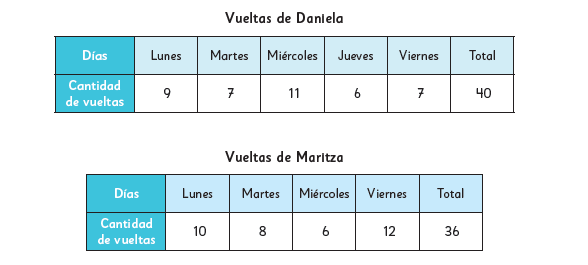 11
10
9
8
7
Cantidad de vueltas
6
5
4
3
2
1
x
Días
Lu
Ma
Mi
Ju
Vi
y
12
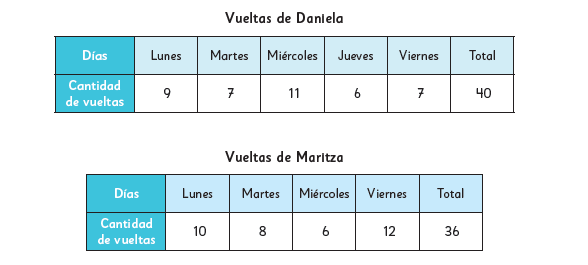 11
10
9
8
7
Cantidad de vueltas
6
5
4
3
2
1
x
Días
Lu
Ma
Mi
Ju
Vi
y
12
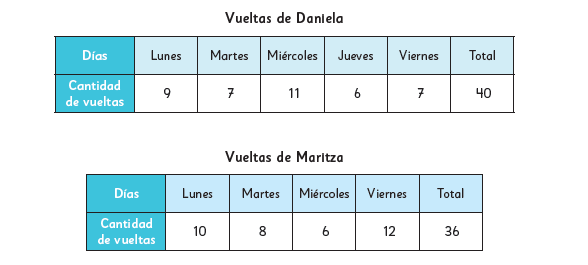 11
10
9
8
Hemos nivelado el número de vueltas de Daniela.
Las 40 vueltas las hemos repartido en los 5 días.
En promedio, da 8 vueltas por día.
7
Cantidad de vueltas
6
5
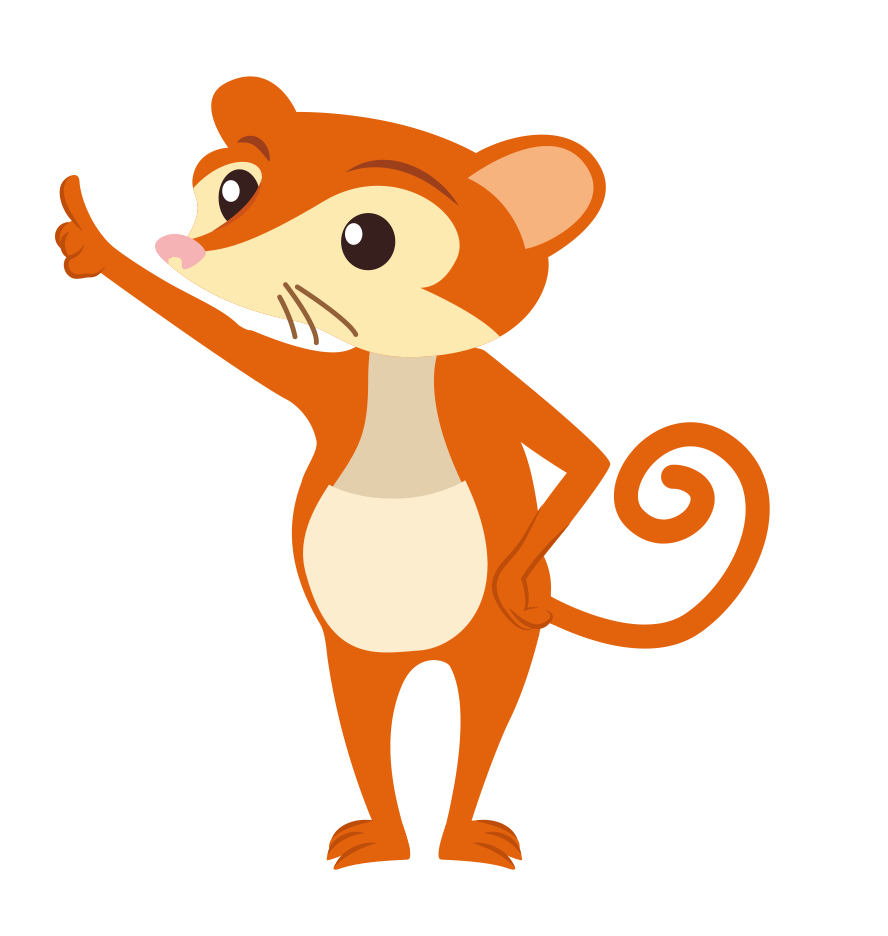 4
3
2
1
x
Días
Lu
Ma
Mi
Ju
Vi
y
12
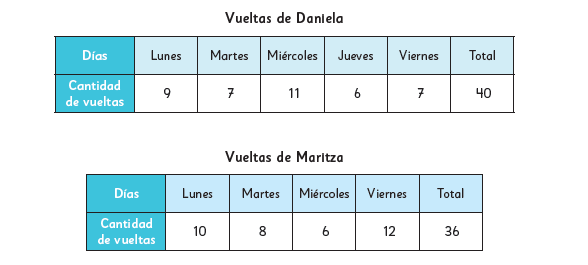 11
10
9
8
7
Cantidad de vueltas
6
5
4
3
2
1
x
Lu
Ma
Mi
Vi
Días
y
12
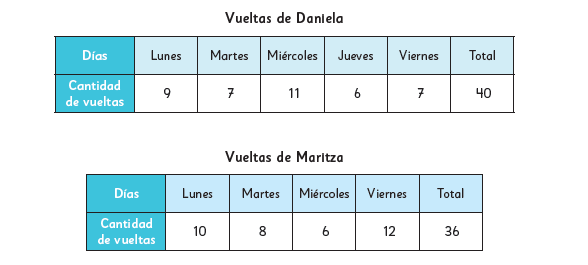 11
10
9
8
7
Cantidad de vueltas
6
5
4
3
2
1
x
Lu
Ma
Mi
Vi
Días
y
12
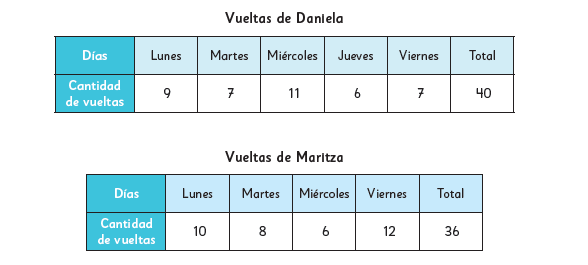 11
10
9
8
7
Cantidad de vueltas
6
5
4
3
2
1
x
Lu
Ma
Mi
Vi
Días
y
12
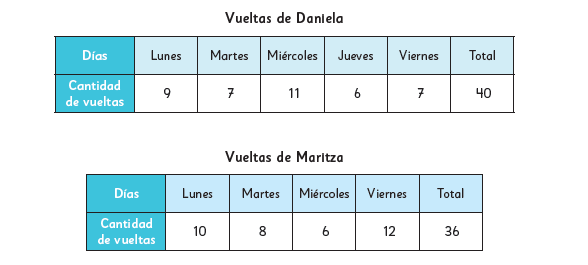 11
10
9
8
7
Cantidad de vueltas
6
5
4
3
2
1
x
Lu
Ma
Mi
Vi
Días
y
12
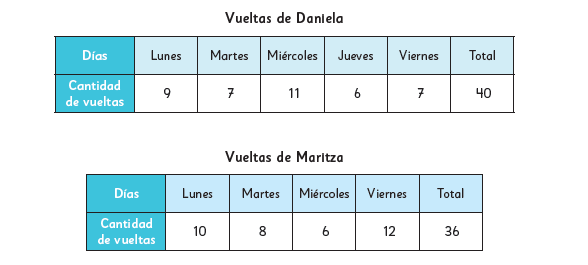 11
10
9
Hemos nivelado el número de vueltas de Maritza.
Las 36 vueltas las hemos repartido en los 4 días.
En promedio, da 9 vueltas por día.
8
7
Cantidad de vueltas
6
5
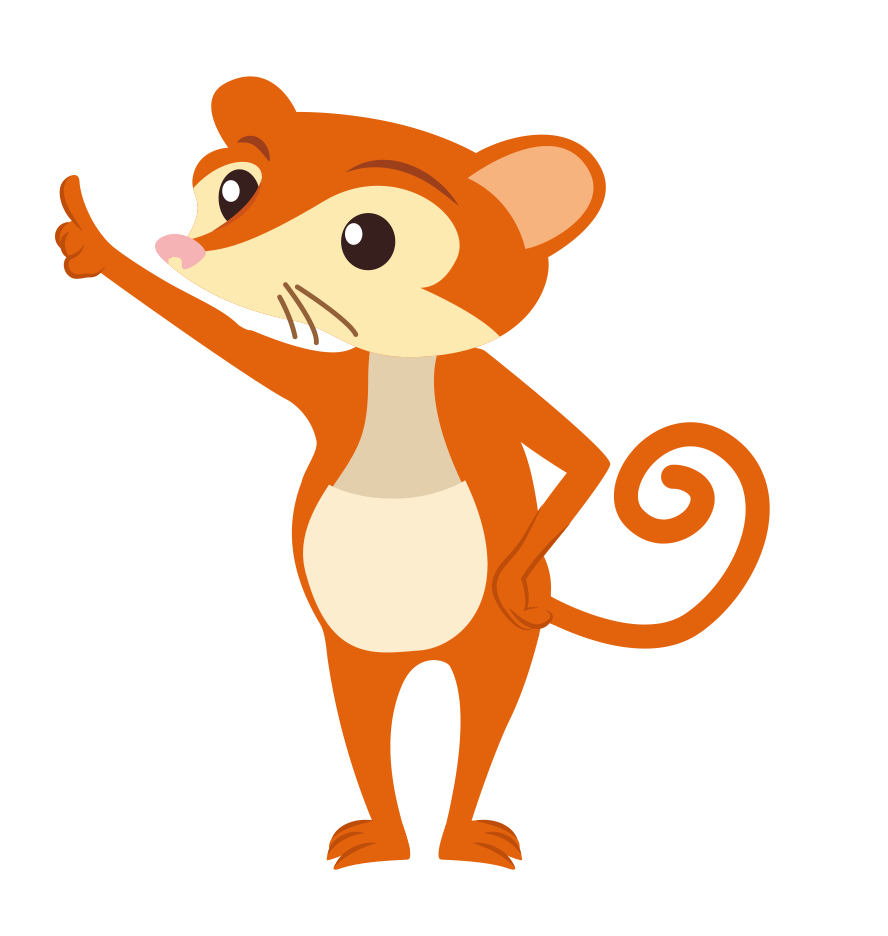 4
3
2
1
x
Lu
Ma
Mi
Vi
Días
El proceso de transformar diferentes medidas para obtener una medida pareja se llama promediar.
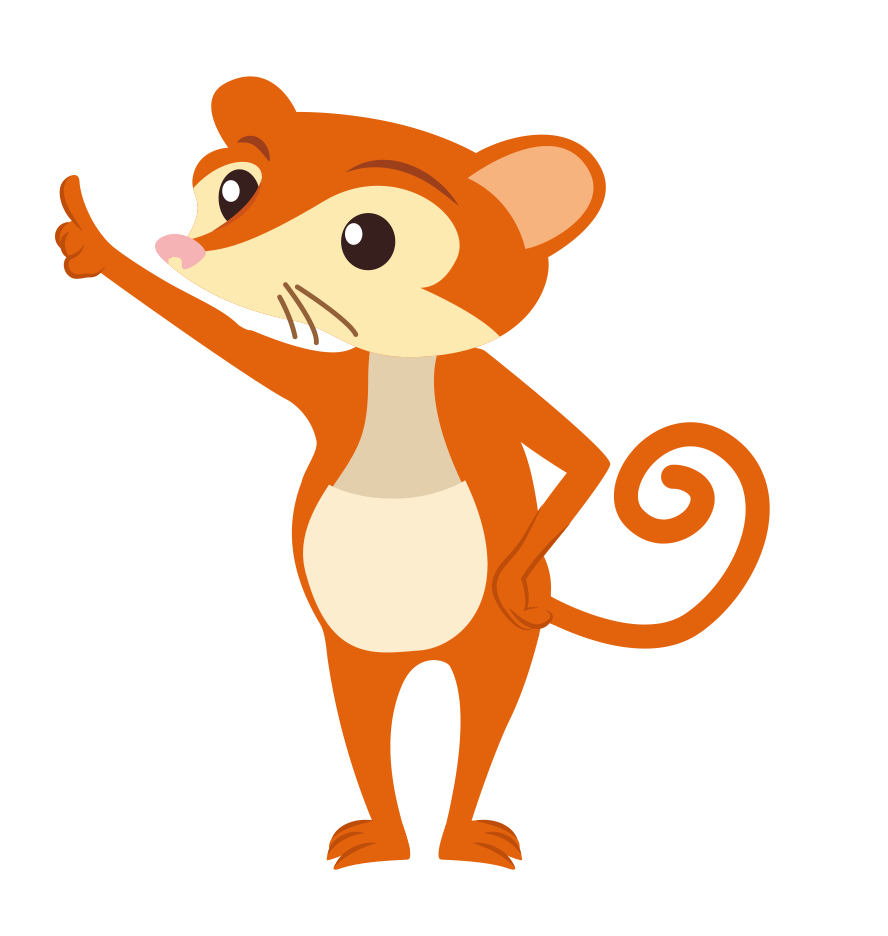 Daniela da, en promedio, 8 vueltas por día.
Maritza da, en promedio, 9 vueltas por día.

Así, en promedio, Maritza da más vueltas por día que Daniela.